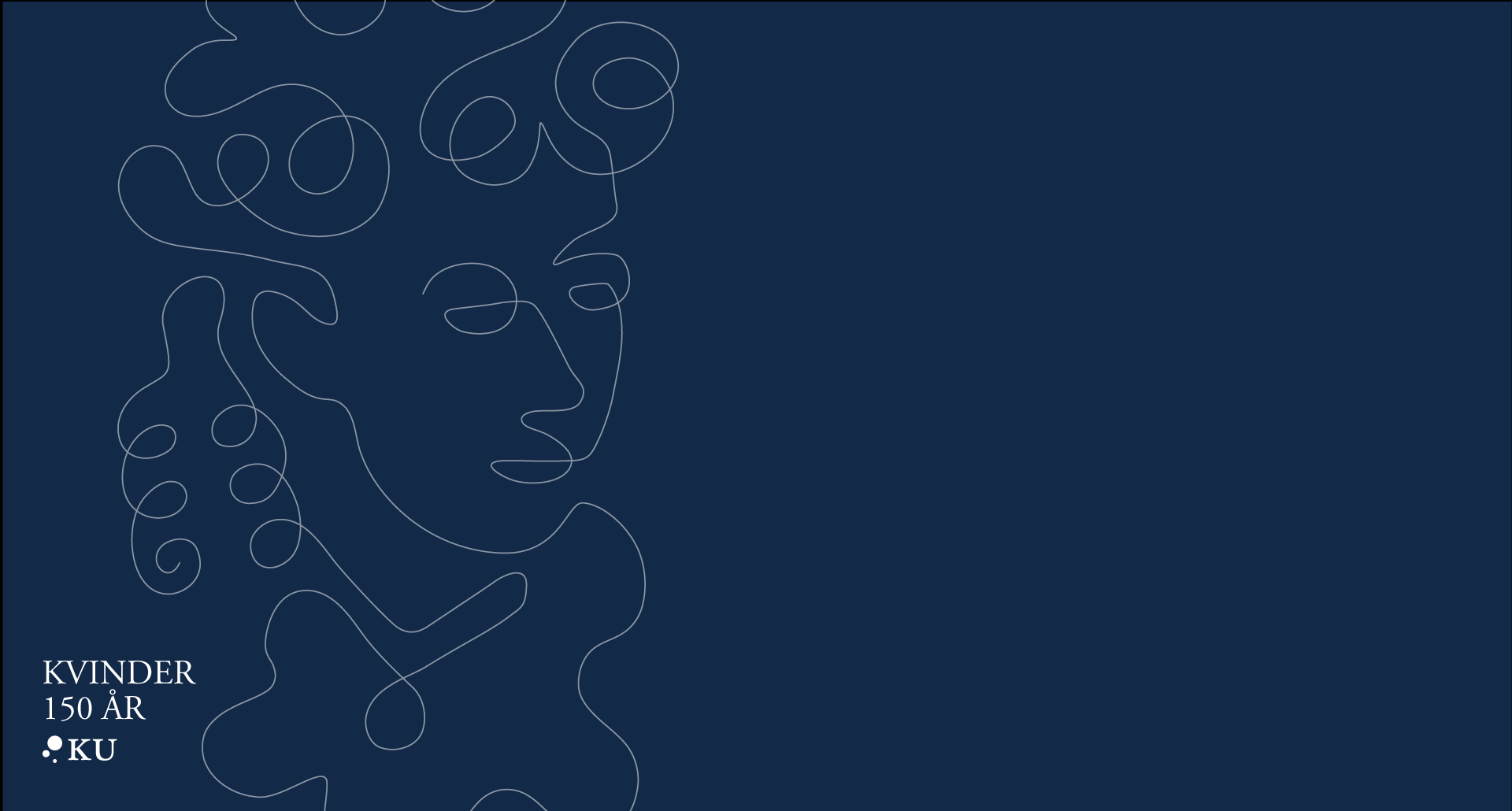 10.03.2025
1
10.03.2025
2
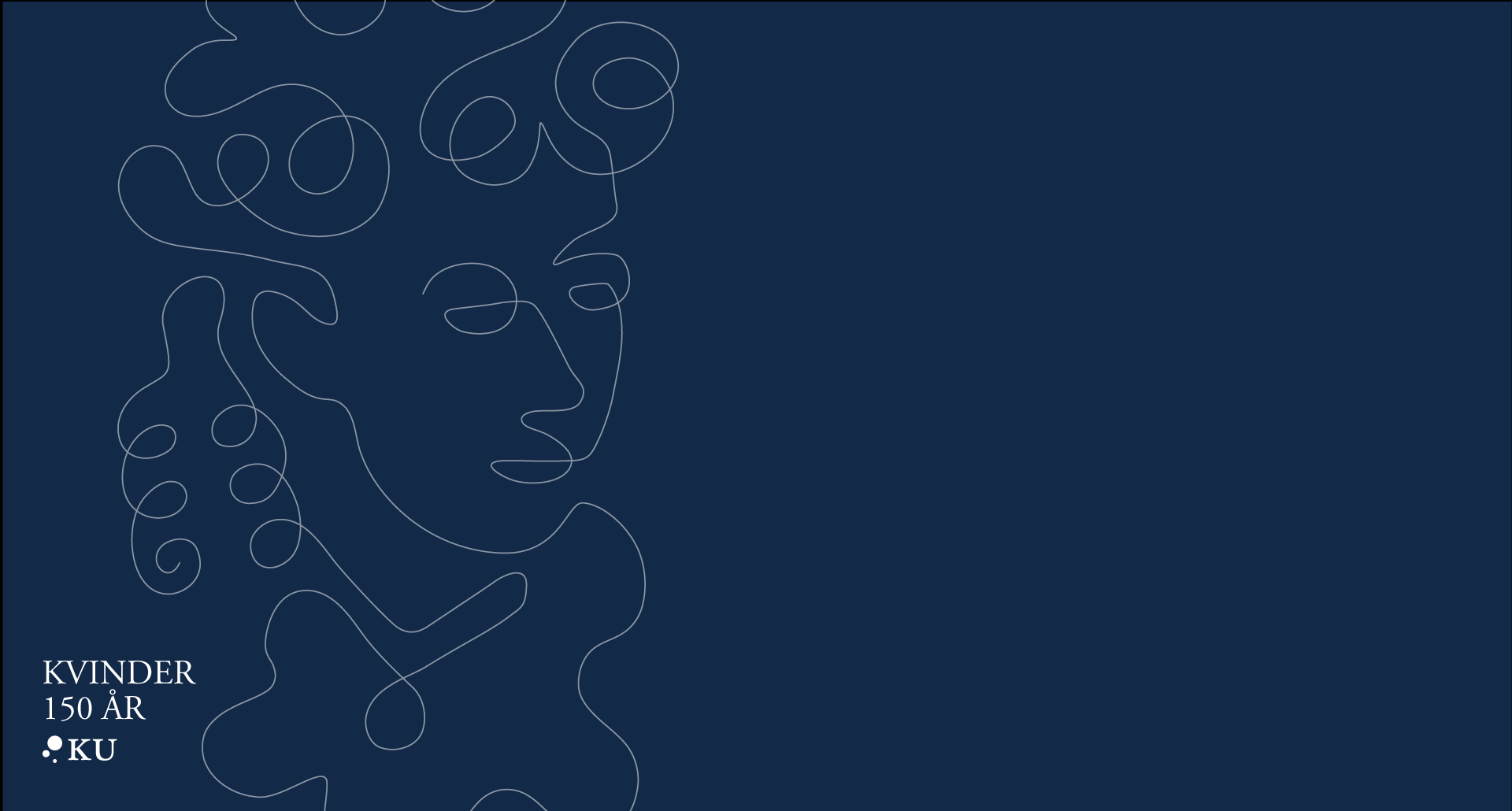